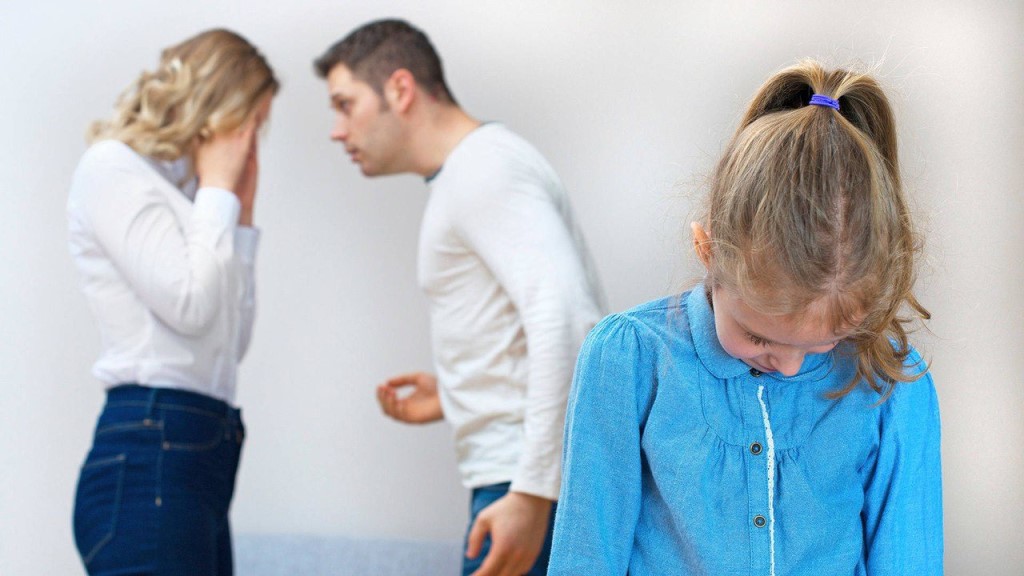 Методы работы с семьей, 
находящейся в трудной жизненной ситуации
Три уровня:
– диагностический
– профилактический
– реабилитационный
Диагностический уровень
этапами диагностики являются

 - сбор информации
 - анализ информации
 - постановка социального диагноза
Принципы

 - Методологические
 - Этические
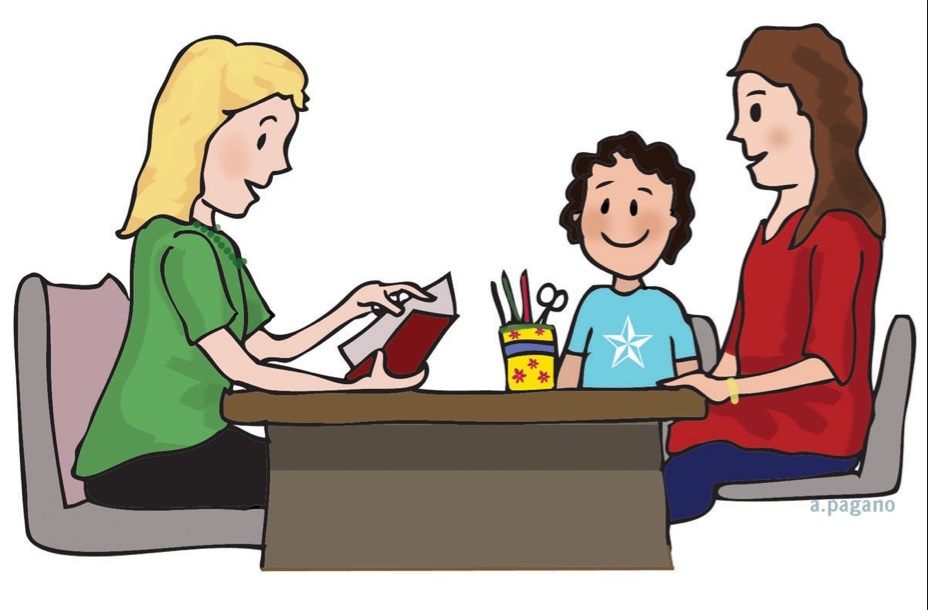 Методы работы с семьей
патронатное посещение семей с  целью обследования условий проживания и воспитания несовершеннолетних детей;
знакомство с семьями;
метод совместного планирования;
работы с семьей;
экспресс-диагностика детско-родительских отношений в семьях, находящихся в трудной жизненной ситуации;
сопровождение семей в виде консультаций, наблюдений специалистов.
Профилактический уровень
Методы работы с семьей:
 -подключение к решению проблем семьи органов самоуправления, работников культуры, медицины;
 - вовлечение в досуговую деятельность членов семей по месту жительства.
Реабилитационный уровень
Методы работы с семьей:
 - патронатные посещения;
 -  экспресс-диагностика детско-родительских отношений в семьях, находящихся в трудной жизненной ситуации;
 - консультации специалистов;
 - сопровождение семей в виде консультаций, наблюдений специалистов-координаторов;
 - подключение к решению проблем семьи органов самоуправления, работников культуры, медицины;
 - вовлечение в досуговую деятельность членов семей по месту жительства.
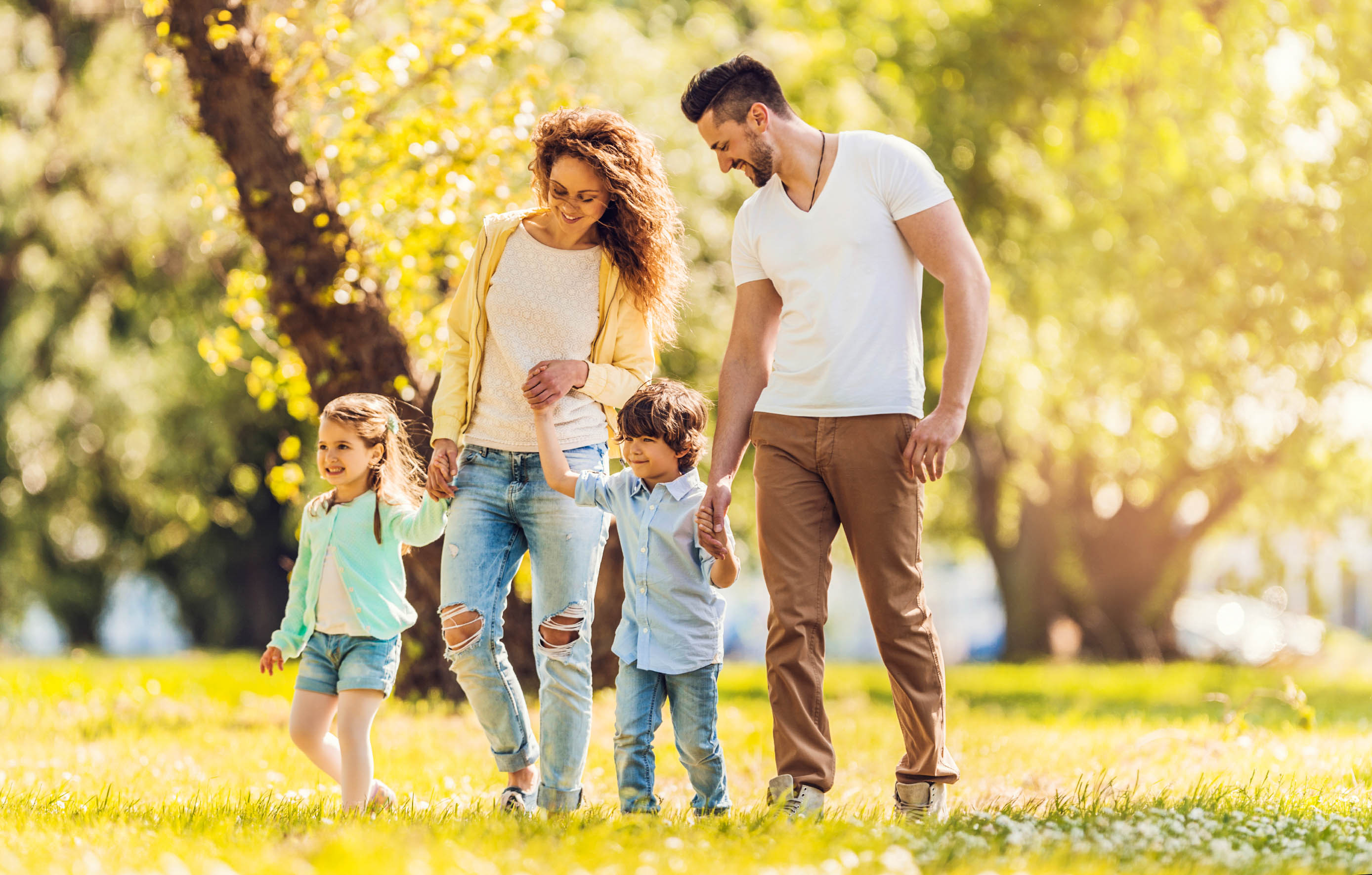 Конечным итогом работы снятие семьи  с учета как семьи, находящейся в СОП.